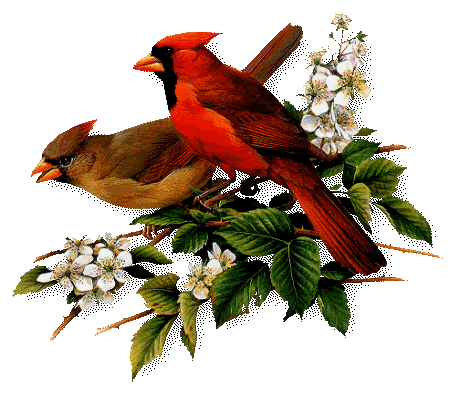 সবাইকে 
স্বাগতম
শিক্ষক পরিচিতি
পল্লবী রায় চৌধুরী
সহকারি শিক্ষক
আমড়াখাইর ০১ স:প্রা:বিদ্যালয়
নবীগঞ্জ,হবিগঞ্জ
ইমেইল:
pallobiroychowdhury93@gmail.com
পাঠ পরিচিতি
শ্রেণিঃচতুর্থ
বিষয়ঃবাংলাদেশ ও বিশ্বপরিচয়
অধ্যায়:১৬
পাঠের শিরোনামঃআমাদের সংস্কৃতি
পাঠ্যাংশ: ২(খাবার)।
সময়ঃ৪৫ মিনিট
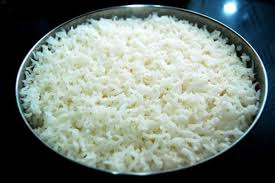 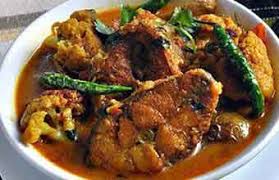 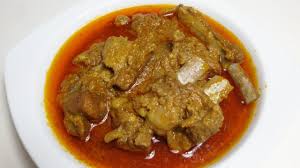 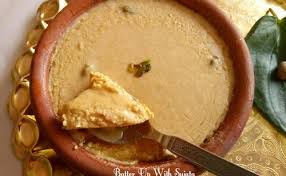 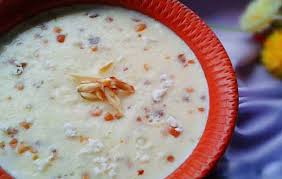 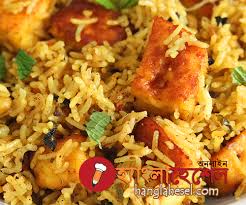 উপরের ছবিতে কি দেখতে পাচ্ছ?
বিভিন্ন রকমের খাবার।
আজকের পাঠ
খাবার
শিখনফল
এই পাঠ শেষে শিক্ষার্থীরা………………
১৫.৩.১ বাংলাদেশের সংস্কৃতি (ভাষা, খাদ্য, পোশাক, আচার অনুষ্ঠান,লোকজ গান ইত্যাদি )সংক্ষেএে বর্ণনা করতে পারবে।
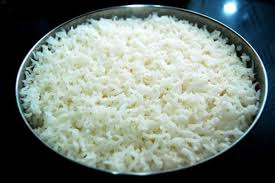 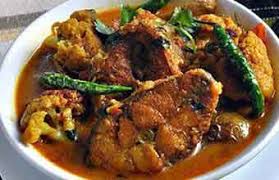 মাছ
ভাত
আমরা মাছে- ভাতে বাঙ্গালি।ভাত ও মাছ আমাদের প্রধান খাবার।
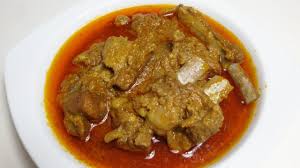 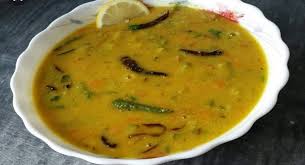 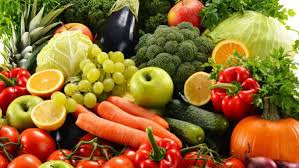 ডাল
মাংস
শাকসবজি
এছাড়া ডাল ,মাংস ও শাকসবজি খেয়ে থাকি।
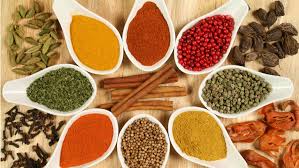 মসলা
খাবারকে সুস্বাদু করতে আমরা খাবারে বিভিন্ন মসলা ব্যবহার করি।
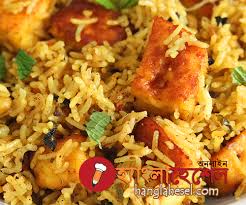 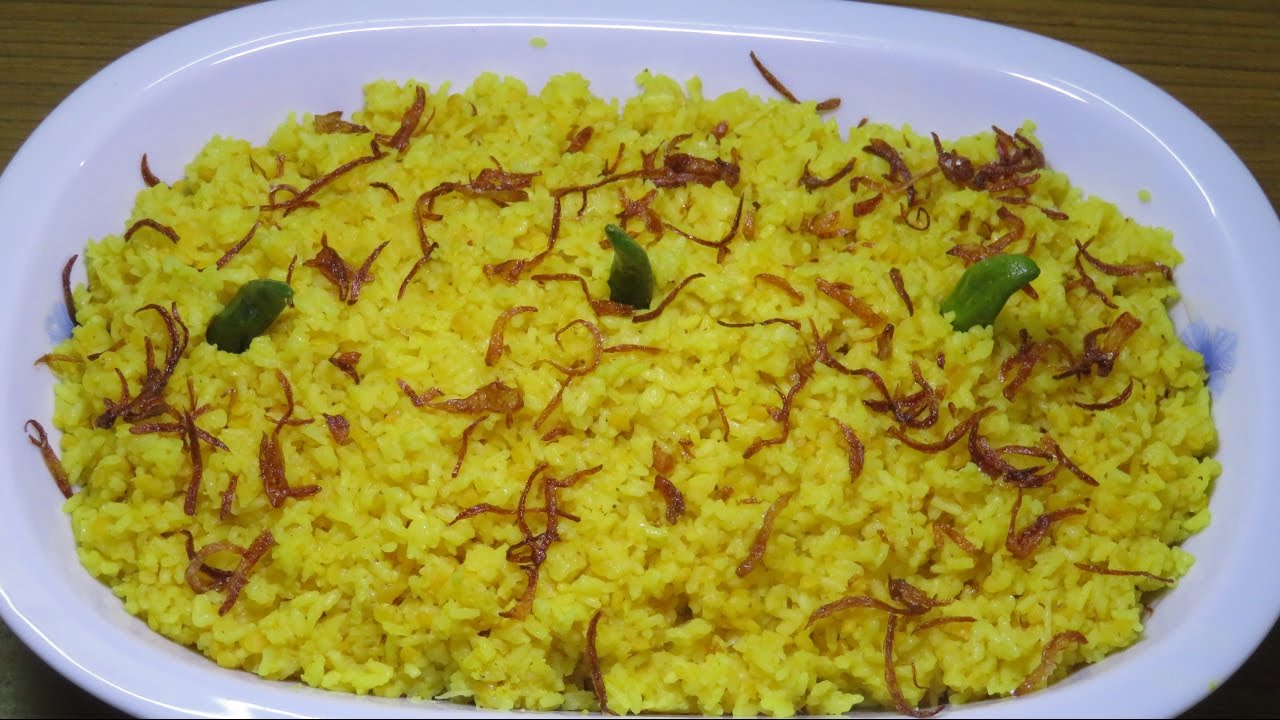 বিরিয়ানি
পোলাও
বিশেষ অনুষ্ঠানে আমরা সাধারনত বিরিয়ানি পোলাও –মাংস খেয়ে থাকি।
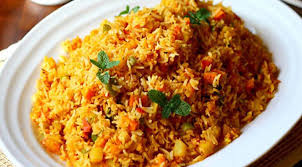 খিচুড়ি
বৃষ্টির দিনে খিচুড়ি খাওয়া সংস্কৃতিতে পরিণত হয়েছে।
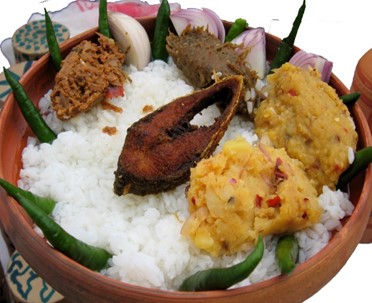 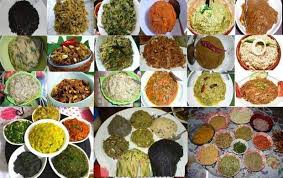 নানা রকম ভর্তা
কাচাঁমরিচ ও পান্তা
গরমের দিনে কৃষক পরিবারে ভর্তা, ভাজি ও কাঁচামরিচ দিয়ে পান্তা খাওয়ার প্রচলন রয়েছে।
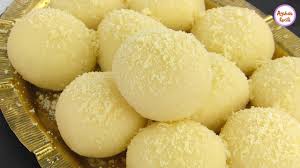 মিষ্টি
আমরা উৎসব অনুষ্ঠানে মিষ্টি খেতে ভালোবাসি।
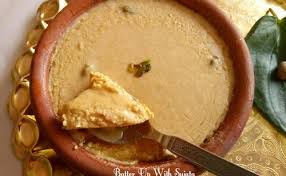 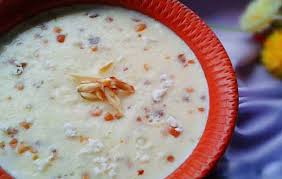 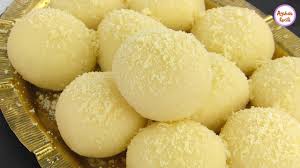 দই
পায়েস
রসগোল্লা
মিষ্টি খারাবগুলো সাধারণত দুধের তৈরি। যেমন দই,পায়েস ও রসগোল্লা ইত্যাদি।
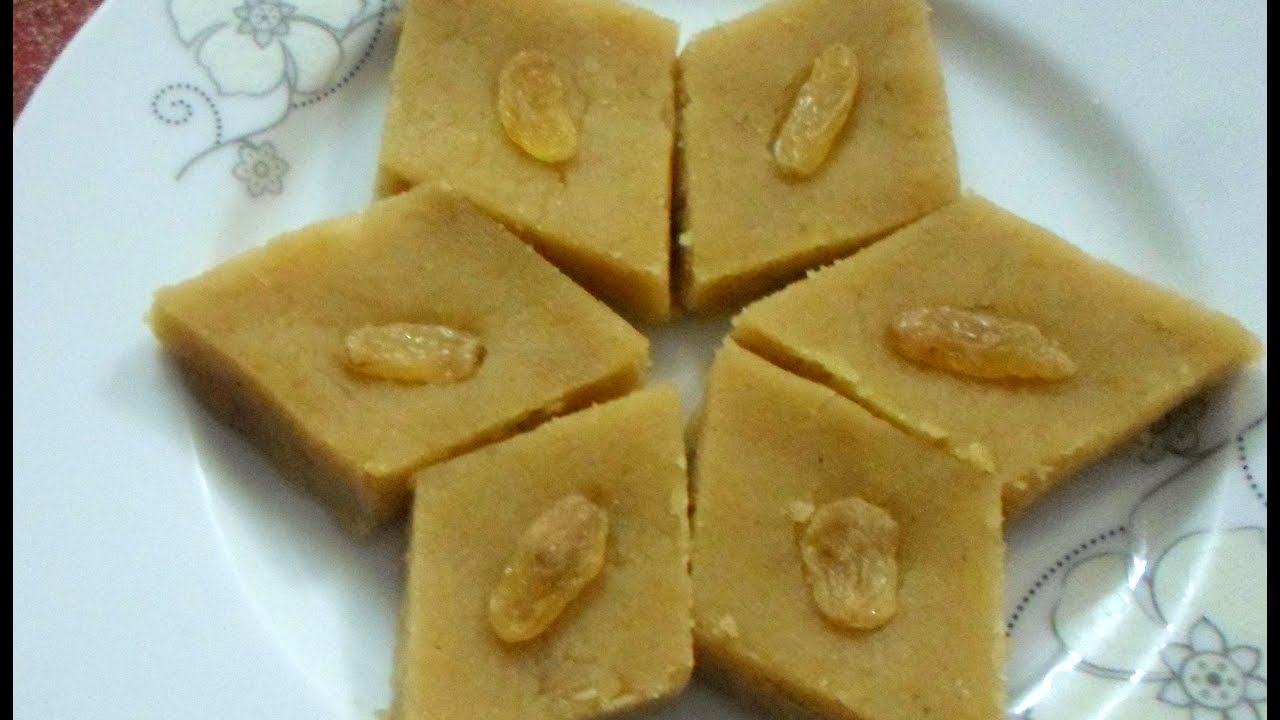 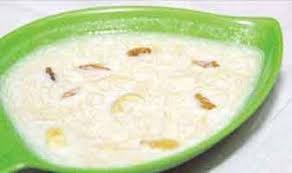 হালুয়া
সেমাই
ঈদের দিনে সেমাই এবং শবেবরাতে রাতে হালুয়া তৈরি হয়।
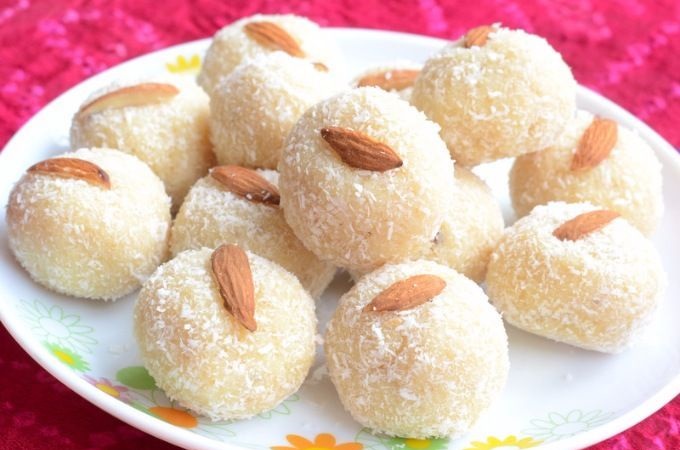 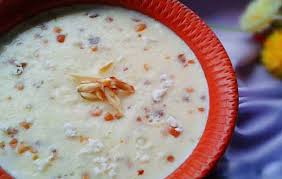 পায়েস
নাড়ু
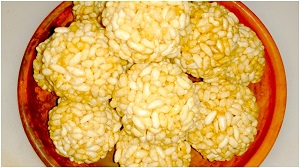 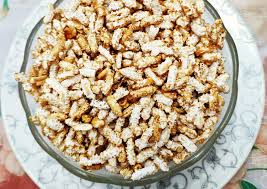 মুয়া
মুড়কি
বিভিন্ন পূজা উৎসবে হিন্দুরা পায়েস,নাড়ু,মুড়া ও মুড়কি তৈরি করেন।
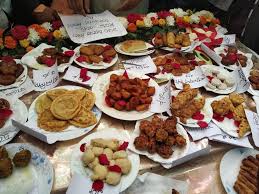 অনেক রকম পিঠা।
বড়দিন উপলক্ষে খ্রিষ্টানরা অনেক রকম পিঠা তৈরি করেন।
পাঠ্য বই সংযোগ
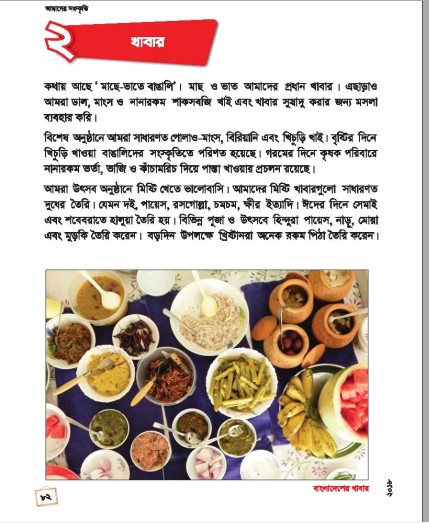 পৃষ্ঠা নং-৮২
একক কাজ
০১
বাঙ্গালির প্রধান খাবার কি কি?
০২
আমাদের মিষ্টি খাবারগুলো কিসের তৈরি?
জোড়ায় কাজ
উপযুক্ত শব্দ দিয়ে শূন্যস্থান পূরণ কর-
ক) আমরা মাছে- ভাতে_________________  ।
খ) আমাদের প্রধান খাবার __________________।
গ) ঈদের দিনে ___________ তৈরি হয়।
ঘ) বৃষ্টির দিনে _________খাওয়া বাঙ্গালির সংস্কৃতি।
ঙ) আমাদের মিষ্টি খাবারগুলো___________তৈরি।
বাঙ্গালি
মাছ ও ভাত
সেমাই
খিচুড়ি
দুধের
দলীয় কাজ
নিচের ছকে উৎসবগুলোতে যেসব মিষ্টি জাতীয় খাবার খাওয়া হয় সেগুলোর নাম লিখ-
মূল্যায়ন
আমরা মাছে – ভাতে  কি?
আমরা খাবারকে সুস্বাদু করতে কি ব্যবহার করি?
বিভিন্ন উৎসব অনুষ্ঠানে আমরা কি খেয়ে থাকি?
হিন্দুরা পূজা উপলক্ষে কি তৈরি করেন?
খ্রিষ্টানরা বড়দিন উপলক্ষে কি তৈরি করেন?
উত্তর: বাঙ্গালি।
মসলা।
মিষ্টি।
 পায়েস, নাড়ু , মোড়া ও মুড়কি ইত্যাদি।
অনেক রকম পিঠা।
মিলিয়ে নেই
পরিকল্পিক কাজ
নিচে দেওয়া খাবারগুলোর যে কোনো একটির রেসিপি যোগাড় করে আনবে-
সবজি
মিষ্টি
শরবত
মাছের তরকারি
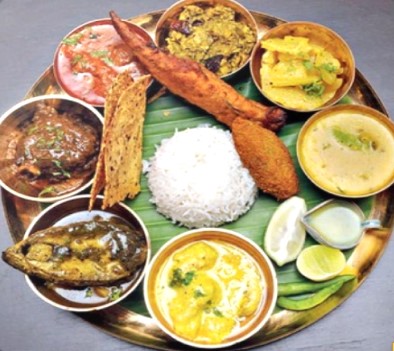 ধন্যবাদ সবাইকে